Compensation Service
Exams and Medical Opinions: Walker, Waters, and TL 14-01
Objectives
Understand the need of VA examinations
Describe criteria warranting an examination
Identify evidence that can substitute a medical opinion
Discuss changes in TL 14-01
2
References
Waters v. Shinseki, April 6, 2010
McLendon v Nicholson, June 5, 2006
38 § CFR 3.159 
December 2013 VSCM Bulletin
TL 14-01
3
References
Walker v Shinseki, February 21, 2013
38 § CFR 3.303(a)
38 § CFR 3.303(b)
38 § CFR 3.309(a)
April 2014 VSCM Bulletin
4
[Speaker Notes: Some additional references.]
Exams: What’s the Point
Exams:
Provide diagnosis
Provide severity in disability
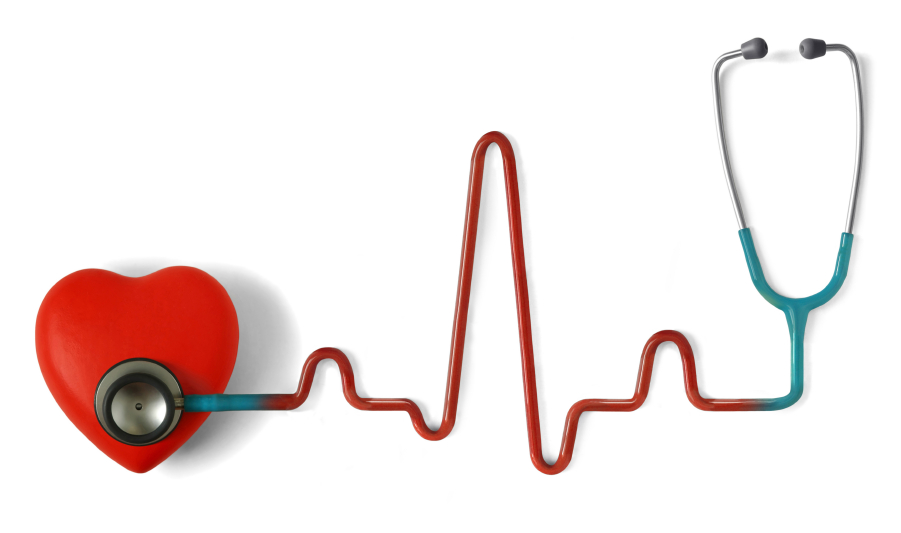 5
Waters v Shinseki
When is it necessary to order a VA examination?
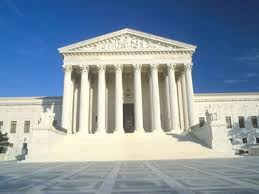 6
Waters v Shinseki, con’t
The Federal Circuit held that the Board used the stricter standard under 38 U.S.C. § 5103A(d)(2)(A), no “competent evidence of a nexus”, whereas the correct standard under section 5103A(d)(2)(B) only required the Board to state that the record did not indicate that the veteran’s current disabilities had a causal connection or were associated with active military service.
7
38 § CFR 3.159 (a)(2)
Competent lay evidence means any evidence not requiring that the proponent have specialized education, training, or experience

Lay evidence is competent if it is provided by a person who has knowledge of facts or circumstances and conveys matters that can be observed and described by a lay person
8
38 § CFR 3.159 (c)(4)(i)
In a claim for disability compensation, VA will provide a medical examination or obtain a medical opinion based upon a review of the evidence of record if VA determines it is necessary to decide the claim

A medical examination or medical opinion is necessary if the information and evidence of record does not contain sufficient competent medical evidence to decide the claim, but:
9
38 § CFR 3.159 (c)(4)(i) (continued)
(A) Contains competent lay or medical evidence of a current diagnosed disability or persistent or recurrent symptoms of disability;

(B) Establishes that the Veteran suffered an event, injury or disease in service…

(C) Indicates that the claimed disability or symptoms may be associated with the established event, injury, or disease in service or with another service-connected disability
10
Threshold for Obtaining an Opinion
The requirement for an “indication of association” can be satisfied by lay testimony

The Veteran’s indication that his/her condition has existed “since service” satisfies the requirement

However, without a medical or lay indication of association, no examination would be warranted in most cases
11
McLendon v Nicholson, June 5, 2006
3rd prong element requires a nexus between a current disability and an in-service injury, disease or event, is a low threshold.

Veteran’s credible testimony of continuation of pain since service is sufficient to satisfy the 3rd prong element
12
Waters – Scenario 1 - Question
Two years after discharge 
Veteran claimed “back pain”  
STRs show 1 complaint and no evidence of a disability at separation.  
no medical evidence of continuous symptoms & no statement that the current disability persisted since military service.

Can this claim be denied without an examination?
13
[Speaker Notes: Now lets run through some examples of that reflect the information we just discussed on Waters.  

Two years after discharge, the Veteran claimed “back pain”.  STRs show one complaint of a sore back after unloading a truck with no evidence of a back disability at separation.  The Veteran’s claim provided no medical evidence of continuous symptoms and no statement that the current disability persisted since military service.  Can this claim be denied without an examination?]
Waters – Scenario 1 - Answer
Yes, a denial decision should be made without an examination/opinion, since there is no “indication of association.”
14
[Speaker Notes: Yes, a denial decision should be made without an examination/opinion, since there is no “indication of association.”]
Waters – Scenario 2 - Question
Two years after discharge
claimed “back pain” 
Only 1 complaint in STRs of a sore back
claim provided no medical evidence of continuous symptoms, 
“I hurt my back unloading a truck in service, and it has hurt ever since that time”

Is an examination necessary?
15
[Speaker Notes: Two years after discharge, the Veteran claimed “back pain” and had only one complaint in STRs of a sore back after unloading a truck with no evidence of a back disability at separation.  The Veteran’s claim provided no medical evidence of continuous symptoms, but includes a statement that “I hurt my back unloading a truck in service, and it has hurt ever since that time”.  Is an examination necessary?]
Waters – Scenario 2 - Answer
Yes, an examination with a nexus opinion must be requested since there is an “indication of association”, and all of the requirements of 38 § CFR 3.159(c)(4)(i) have been met.
16
[Speaker Notes: Yes, an examination with a nexus opinion must be requested since there is an “indication of association”, and all of the requirements of 38 § CFR 3.159(c)(4)(i) have been met.]
Waters – Scenario 3 - Question
Two years after discharge
claimed “right knee pain”.  
STRs show 2 treatments for right knee pain  
no medical evidence 
no statement linking disability and service
examination diagnosed right knee strain with MO 
SC granted.  

Is this correct?
17
[Speaker Notes: Two years after discharge, the Veteran claimed “right knee pain”.  STRs show two treatments for right knee pain with no evidence of a right knee disability at separation.  The Veteran’s claim provided no medical evidence of continuous symptoms and no statement that the current disability persisted since military service.  A VA examination was conducted that revealed a diagnosis of right knee strain with opinion linking it to treatment in service.  Service connection is granted.  Is this correct?]
Waters – Scenario 3 - Answer
Yes; the claim was simply overdeveloped.

All elements for service connection are met.
18
Waters – Scenario 4 - Question
Two years after discharge
Veteran claimed “right knee pain”.  
STRs show two treatments for right knee pain
no medical evidence of continuous symptoms
no statement that links disability with service   
VA exam finds no diagnosis
Service connection is denied
Is this correct?
19
[Speaker Notes: Two years after discharge, the Veteran claimed “right knee pain”.  STRs show two treatments for right knee pain with no evidence of a right knee disability at separation.  The Veteran’s claim provided no medical evidence of continuous symptoms and no statement that the current disability persisted since military service.  A VA examination was conducted, but it revealed no symptoms and no diagnosed disability.  Service connection is denied.Is this correct?]
Waters – Scenario 4 - Answer
Yes; the claim is just overdeveloped.

Service connection was properly denied..
20
[Speaker Notes: Yes; the claim is just overdeveloped.

Service connection was properly denied.  Although the STRs show treatment for right knee pain, a current examination shows no symptoms and no current diagnosis.  The elements for service connection are not met, so the denial of service connection in this scenario is proper.]
Summary: Impact of Waters Court Case
Veteran’s claim or statement of back pain is acceptable as current persistent or recurrent symptoms of disability
STRs, DD 214, etc. showing an event, injury, or disease in service

Veteran’s lay statement “since service” is adequate to indicate an association or causal connection with service
21
Questions?
22
Walker v Shinseki
Are these symptoms enough?
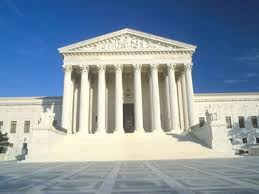 23
A “Nexus” for VA Rating Purposes
Acceptable nexus:

Medical opinion

Medical evidence of continuous symptoms

Continuity of symptomatology of chronic disabilities
24
What is chronic?
38 CFR § 3.309(a) – chronic disabilities

38 CFR § 3.307 – presumptive period
25
Other??
Other organic diseases of the nervous system:
Glaucoma
Sensorineural hearing loss
Carpal tunnel syndrome
Migraine headaches 

  Refer to Hayes v. Brown, 5 Vet. App. 60, 66 (1993)
Held that M21 provisions can be the equivalent of regulations
26
Walker - Scenario 1 - Question
Six months after discharge
Claimed right knee strain
Shown in  STRs 
Medical evidence dated last week with diagnosis

Medical opinion required?
Why or why not?
27
[Speaker Notes: Six months after discharge, the Veteran claimed right knee strain.  STRs and exit exam show diagnosis of right knee strain. The Veteran’s claim included medical evidence dated last week (within one year of discharge) showing symptoms right knee pain. Is a medical opinion required? Why or why not?]
Walker - Scenario 1 - Answer
No

 Diagnosed closely to discharge
Disability is symptomatic
Meets 38 CFR 3.303(a)
28
[Speaker Notes: A medical opinion is not required.  In this case, right knee strain is diagnosed during service and medical evidence proves that the Veteran was treated for symptoms of right knee pain within close proximity to discharge from service (within one year from separation. As such, this is consistent with “medical evidence of continuous symptoms”, and it is sufficient to establish a nexus under § 3.303(a).]
Walker - Scenario 2 - Question
Claims asthma 18 months after discharge
STRs show diagnosis of asthma
No continuous medical evidence from discharge
Recent report with diagnosis

Medical opinion required?
Why or why not?
29
[Speaker Notes: Eighteen months after discharge, the Veteran claims “I was first diagnosed with asthma in service and I haven’t stopped suffering from it until this day. I have to use an inhaler once to twice a day.”  STRs and separation exam show diagnosis of asthma that did not preexist service.  There is no continuous medical evidence from date of discharge.  However, there is a medical report dated last week showing current symptoms and a diagnosis of asthma. Is a medical opinion required? Why or why not?]
Walker - Scenario 2 - Answer
Yes

Absence of continuous symptoms
Medical opinion is needed to meet
criteria under § 3.303(a).
30
[Speaker Notes: With the absence of medical evidence showing symptoms continuing without stopping or minimal breaks from date of discharge to date of claim, a medical opinion is required to establish a nexus for the purpose of service connecting the disability under § 3.303(a).

Why are we interpreting this claim under 3.303a instead of 3.303b when the Veteran provided continuity of symptomatology? 

Asthma is not a chronic disability listed under 3.309a. Therefore, the chronicity provisions of 38 CFR § 3.303(b), as well as the continuity of symptomatology provision under the regulation, would be not apply in this disability.]
Walker - Scenario 3 - Question
Claims hemorrhoids 2 years after discharge
STRs show diagnosis of hemorrhoids
Medical evidence from date of discharge to date of claim showing continuous symptoms and a diagnosis of hemorrhoids

Medical opinion required?
Why or why not?
31
[Speaker Notes: Two years after discharge, the Veteran claimed hemorrhoids.  STRs and separation exam show diagnosis of hemorrhoids that did not preexist service.  The Veteran’s claim included medical evidence from date of discharge to date of claim showing ongoing treatment for symptoms of hemorrhoids.]
Walker - Scenario 3 - Answer
No

 “medical evidence of continuous symptoms”  Establishes nexus under 38 CFR § 3.303(a).
32
[Speaker Notes: A medical opinion is not required since there is 1) medical evidence from an actual physician (not just a lay statement) and 2) the evidence shows that treatment was continuous with minimal interruption.  The “medical evidence of continuous symptoms” is sufficient to establish a nexus under 38 CFR § 3.303(a).]
Summary of Walkers
Acceptable nexus:

Medical opinion

Medical evidence of continuous symptoms

Continuity of symptomatology of chronic disabilities
33
Questions?
34
TL 14-01 Facts Pertaining to Exams
RFE – Routine Future
Returning exams for clarification
Gen. Meds and IU
35
[Speaker Notes: Here are just random reminders as it pertain to examination and TL 14-01

* Be sure to review 38 CFR 3.327(a) and 3.327(b)(2) before ordering routine examinations. Under 3.327(a), exams should not be ordered, if the medical evidence of record (CAPRI) confirms that the Veteran’s disability has not decreased in severity. 3.327b lists six instances when RFE should not be ordered…

(i) When the disability is established as static; 
(ii) When medical evidence shows symptoms  have persisted without material improvement for a period of 5 years or more; 
(iii) Where the disability from disease is permanent in character and of such nature that there is no likelihood of improvement; 
(iv) In cases of veterans over 55 years of age, except under unusual circumstances; 
(v) When the rating is a prescribed scheduled minimum rating; or 
(vi) Where a combined disability evaluation would not be affected if the future examination should result in reduced evaluation for one or more conditions. 

* DBQs should be accepted as adequate unless the exam lacks something necessary for rating purposes. A defect in the DBQ  (for instance not being completed) does not automatically render it inadequate. A DBQ is only inadequate if the findings lack clarity, sufficient rationale or necessary clinical and diagnostic results. For instance, the examiner fails to comment on whether or not imaging studies were completed on a gastrointestinal DBQ for hepatitis C, there is no need to return the exam as insufficient as imaging studies would have no bearing on the evaluation assigned for this particular disability.

* We no longer request general medical examinations as an automatic rule for claims for IU. Per TL 13-13, in most instances, we should only request the DBQs for the disability/ies that the Veteran alleges are the cause or are reasonably raised by the evidence of record to have caused unemployability.]
Exam Request Builder
36
[Speaker Notes: As a reminder, the examination request builder exists as a tool. This best practice is found under rating job aids on the compensation service website (http://vbaw.vba.va.gov/bl/21/rating/rat00.htm).]
Questions?
37